Особливості будови та функції шкіри людини
Мамзіна Галина Олександрівна 
вчитель біології 
Вікторівської загальноосвітньої школи І-ІІІ ступенів 
імені Героя Радянського Союзу С.П.Кобця
Шкіра –складний та найбільший орган в організмі людини,який функціонально пов’язаний з іншими органами.
 



Загальна площа шкіри
1,5 - 2 м2  . Вона міцна і
 еластична,
 її вага становить 20% загальної ваги людини.
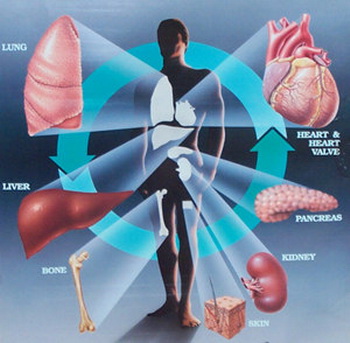 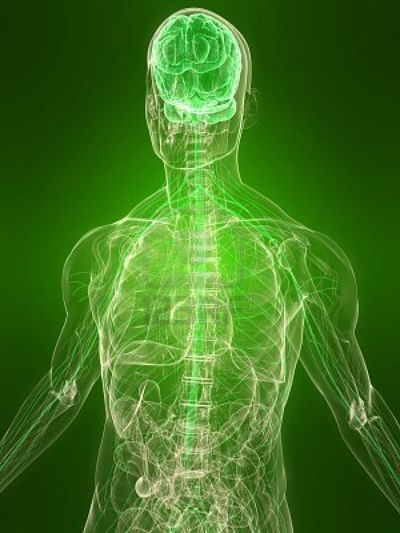 Вигляд шкіри змінюється  залежно від емоційного стану та від загального стану організму. ЇЇ стан може бути індикатором багатьох захворювань.



Наука , яка вивчає будову і 
функції шкіри. Її розвиток, 
захворювання називається-
 дерматологія.
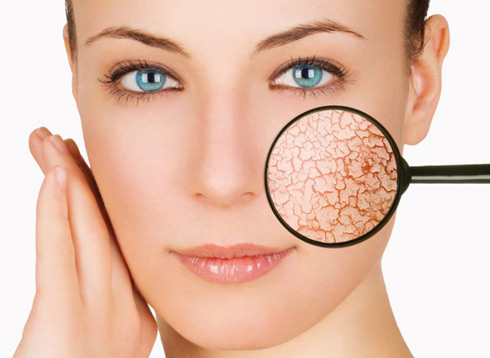 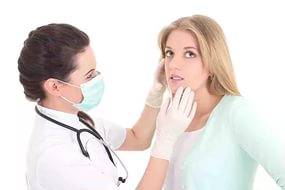 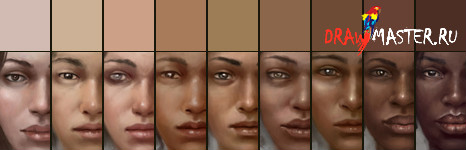 У шкірі людини є клітини меланоцити, що синтезують пігмент –меланін, який надає шкірі забарвлення.
Еластичні та колагенові волокна, які містяться в дермі, надають шкірі еластичності.
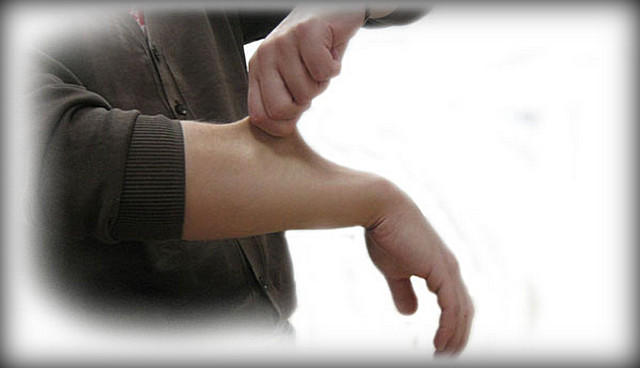 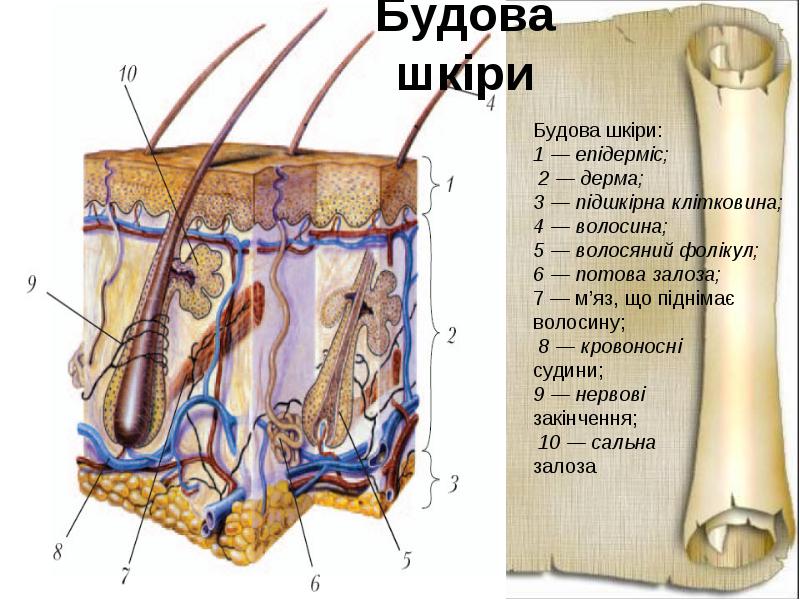 Будова епідермісу
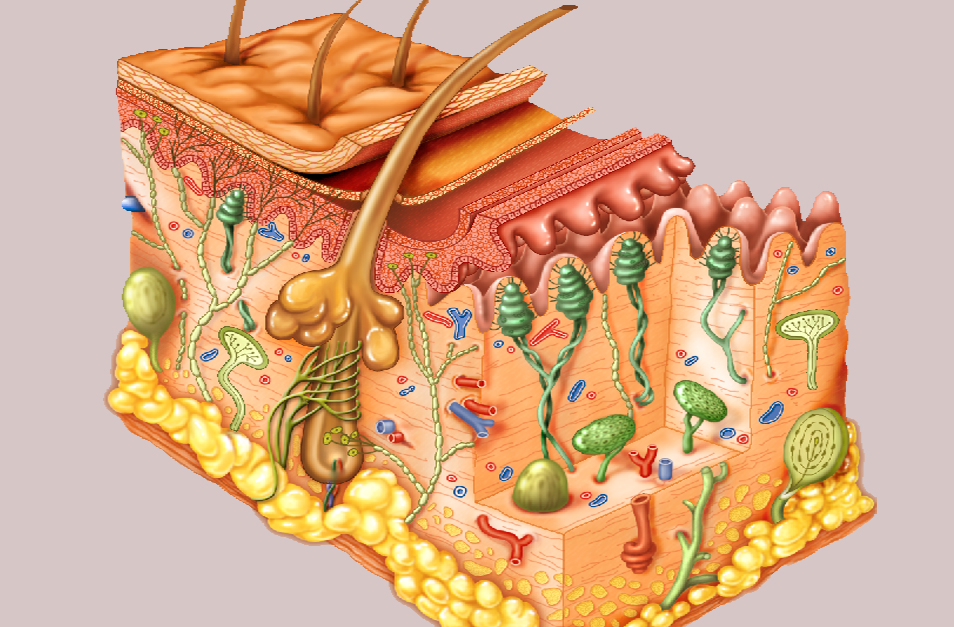 Епідерміс: 

-роговий шар 

 ростковий шар
Будова дерми
Дерма:
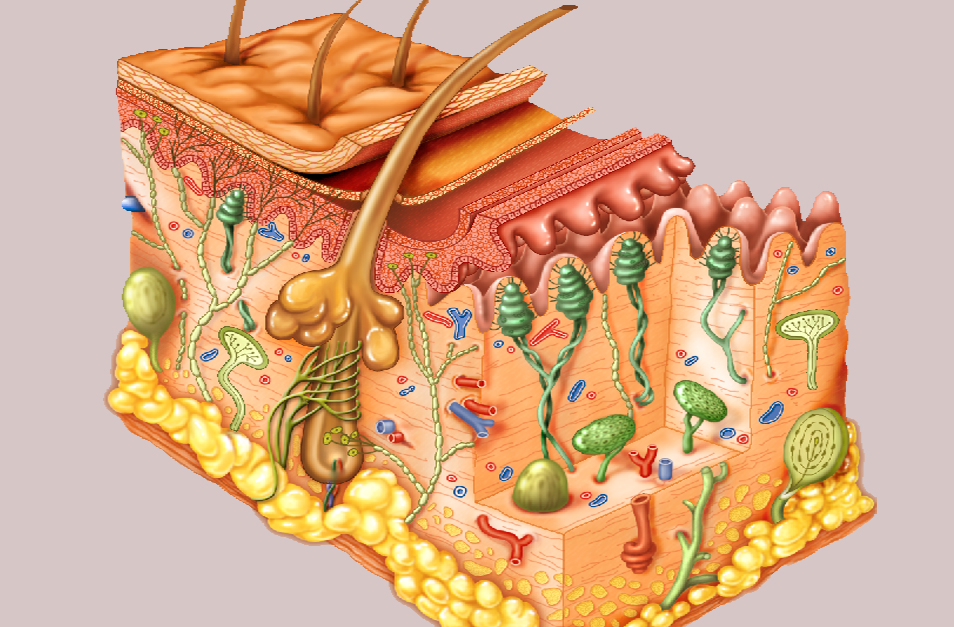 Стрижень волоса
Сальні  залози
Рецептори
Корінь волоса
Волосяна сумка
Підшкірна жирова клітковина
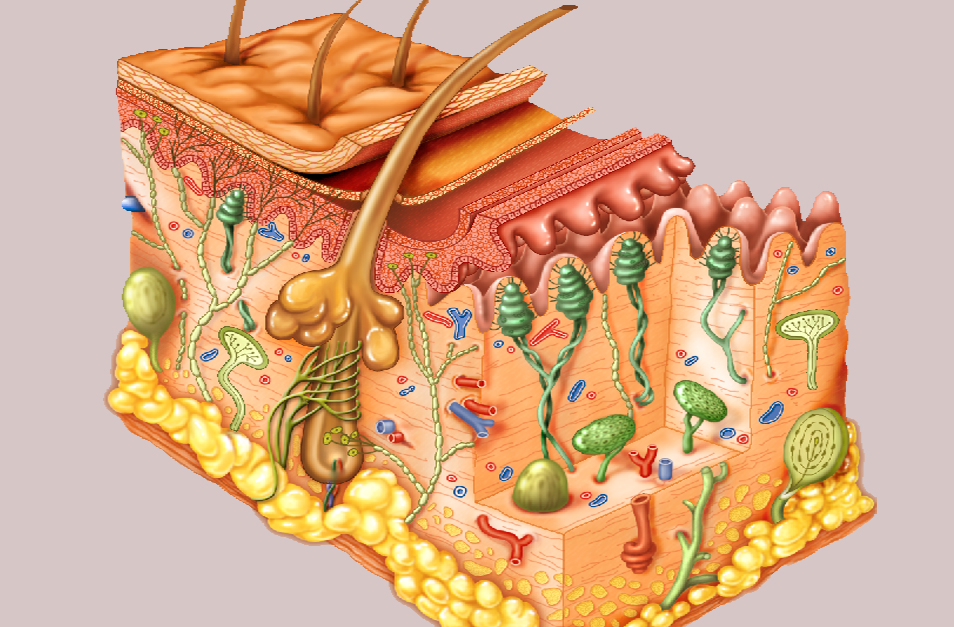 Підшкірна
жирова клітковина
Залози шкіри
У шкірі людини містяться потові залози, сальні та молочні. Молочні здатні виробляти молоко і розвинені лише у жінок.
Сальні 
залози виробляють 
секрет-шкірне сало.
Потові залози виводять
 піт з організму, якого за добу 
у дорослої людини
 утворюється 500мл.
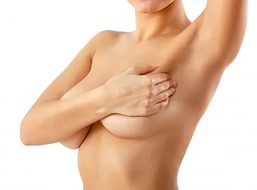 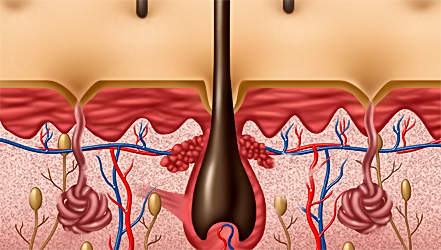 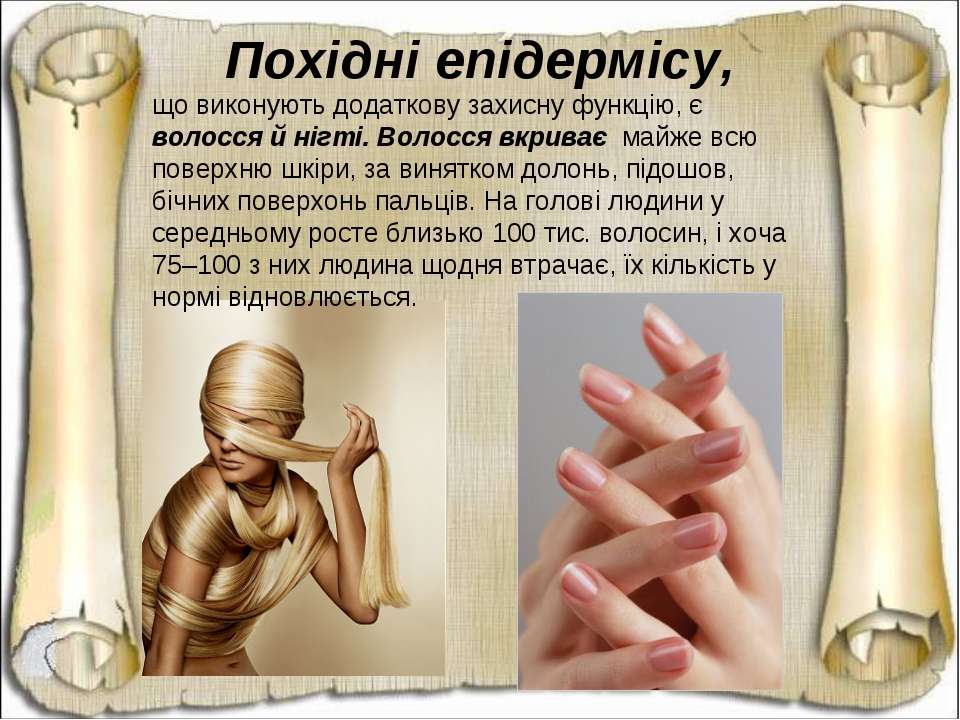 Будова нігтя
Вільний край

Тіло

Півмісяцева кутикула

Корінь
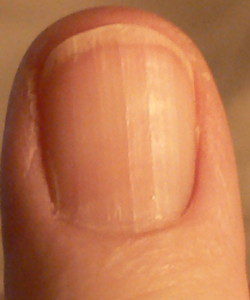 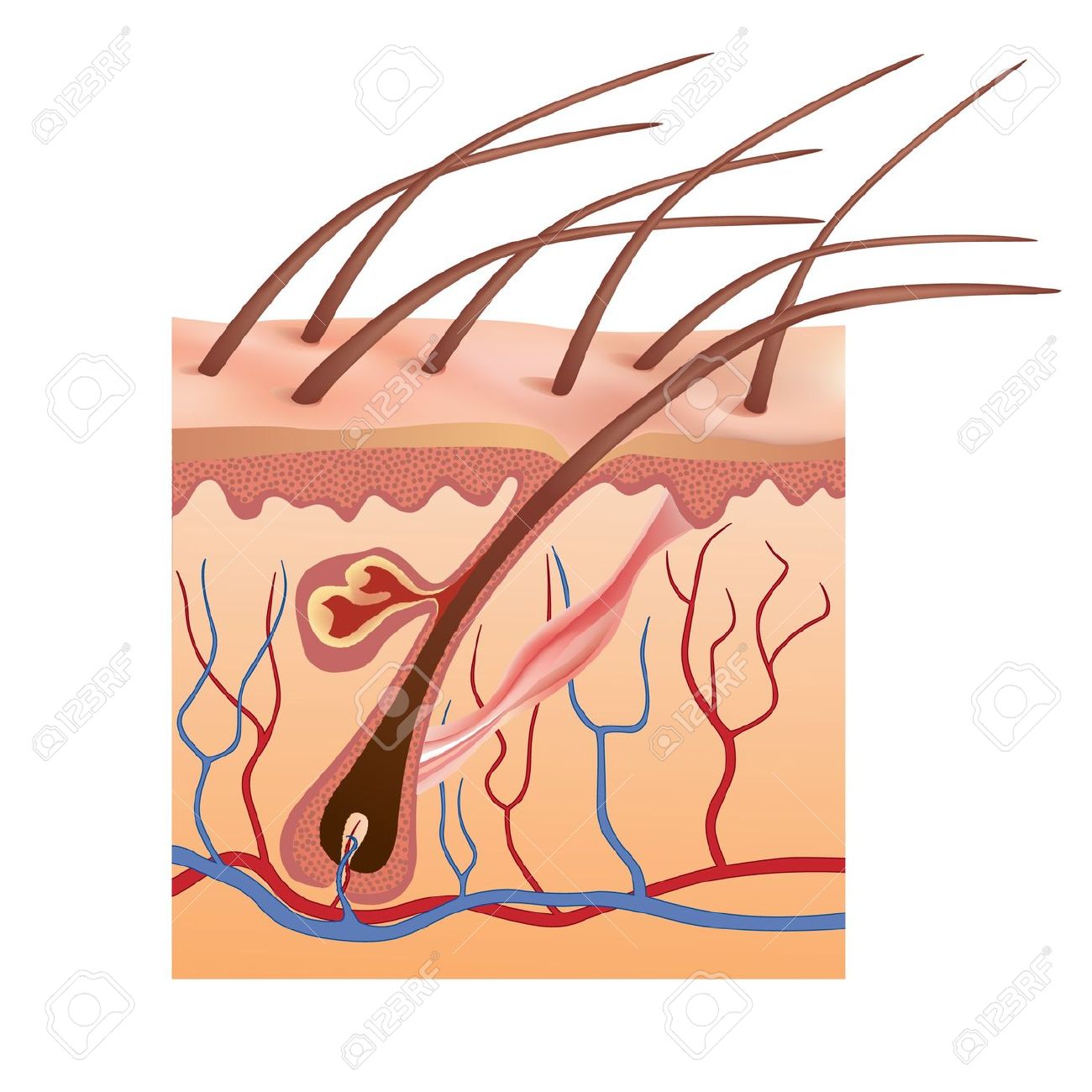 Будова волоса
Стрижень
М’яз
Сальна залоза
Корінь
Волосяна сумка
Вололсяна цибулина
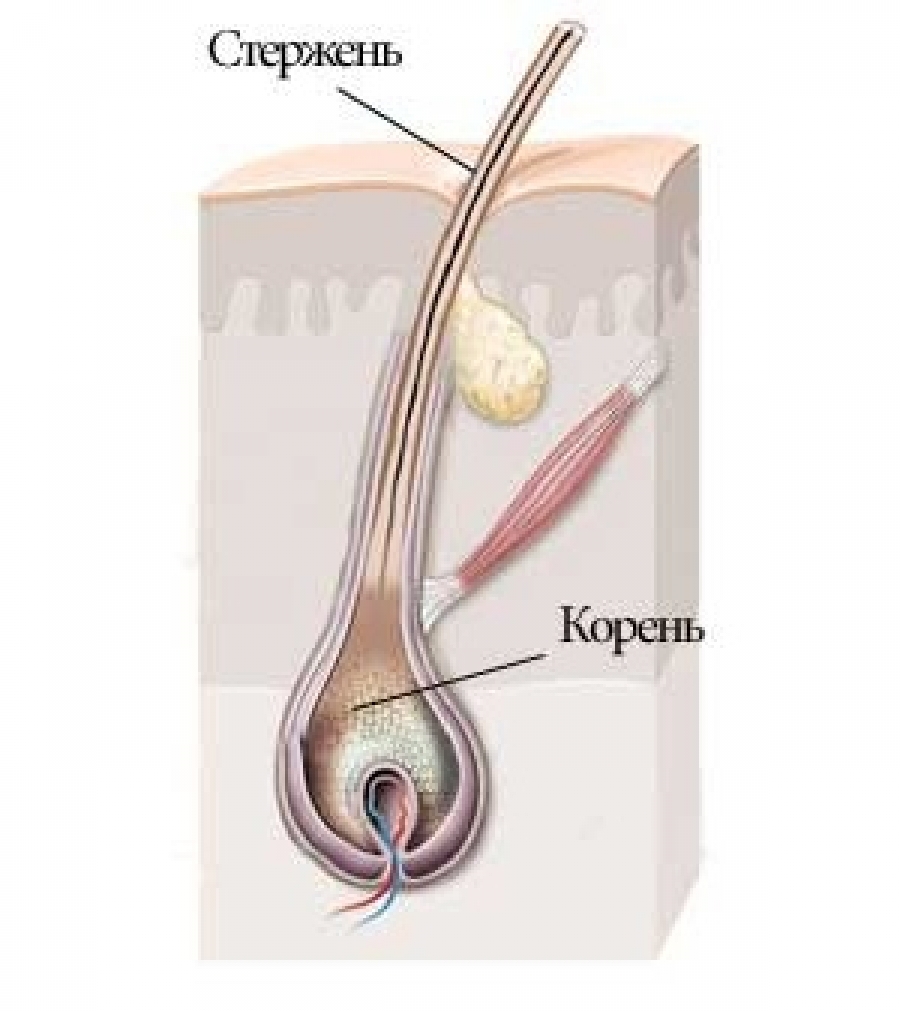 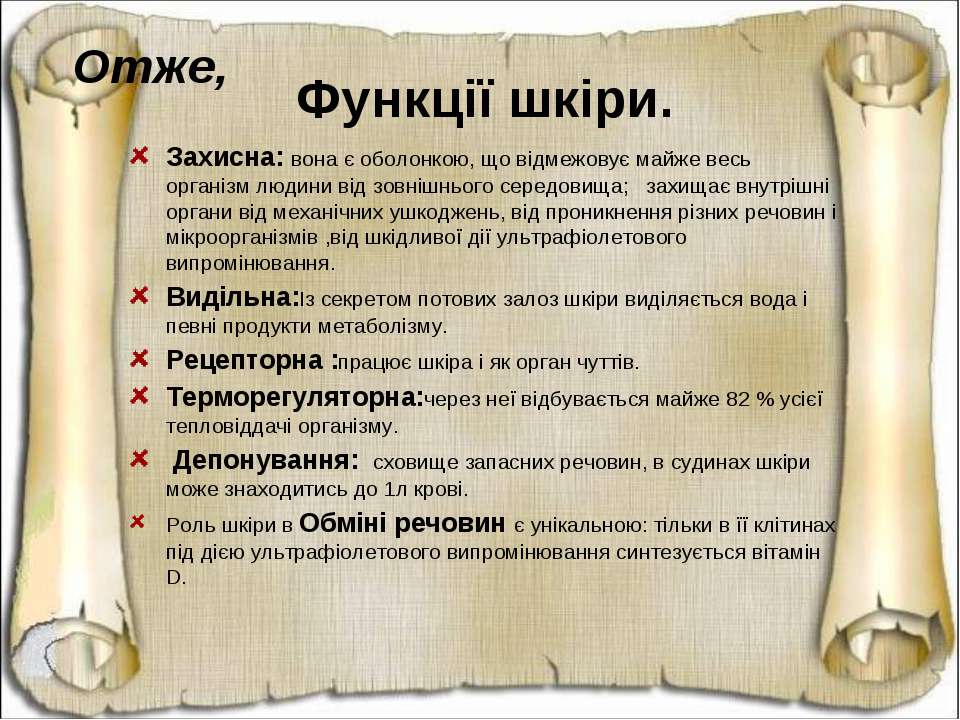 «Шкіра – це орган, за яким можна дізнатися про здоров’я і навіть життєву історію людини».
Моріц Вінтерніц
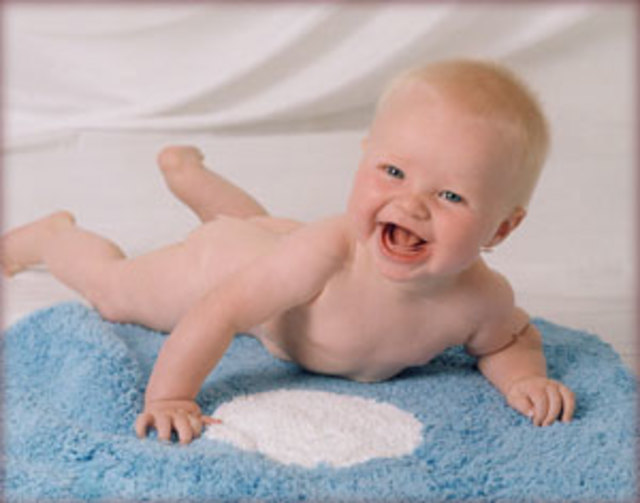 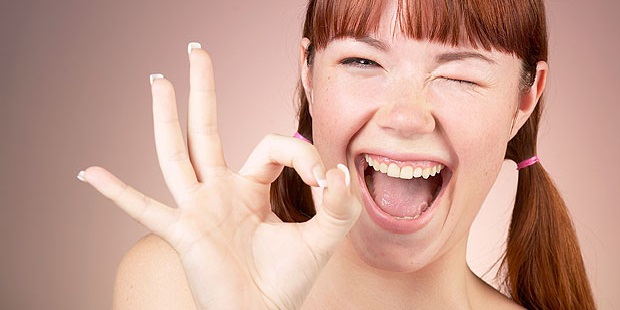 Інтернет-ресурси
bubley-biolog.ucoz.ru
www.biology.org.ua
metodportal.com